Everyone does it but no one talks about it: how to use social media to proliferate masturbation discourses
Dr. Yuxin Pei
Associate Prof. at Sun Yat-sen U.
Fulbright Visiting Scholar at USC
Yuxin.pei@fulbrightmail.org
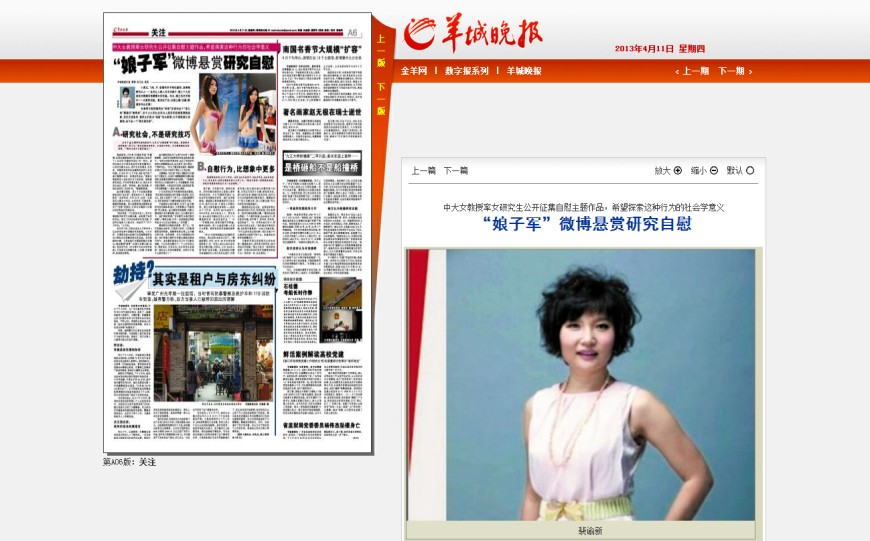 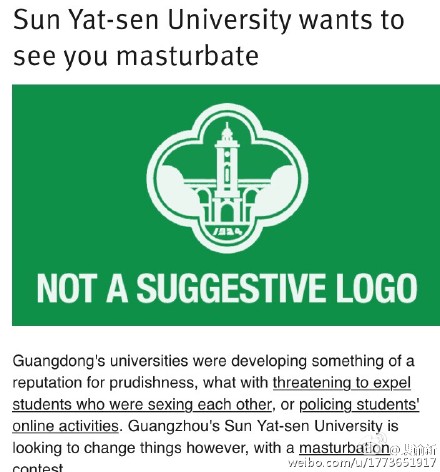 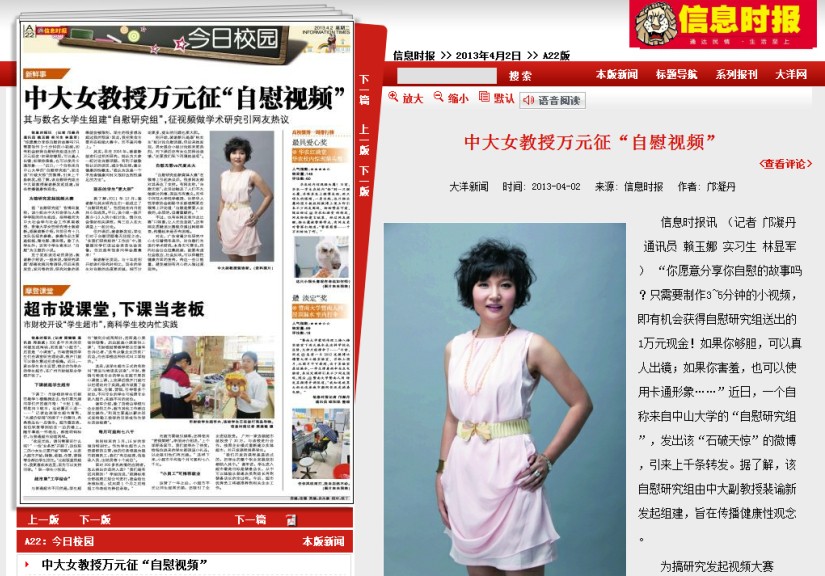 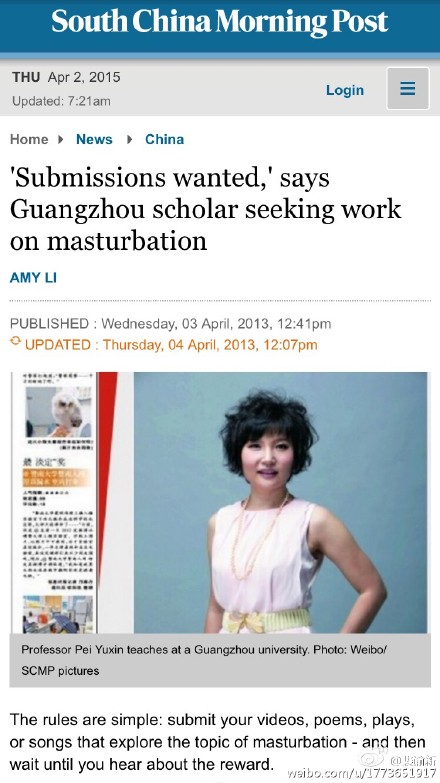 Seeking
work
on
masturbation
?
Not an April fools’ joke
Controversial points about the project
Academic or pornographic?
Educational or solicited?
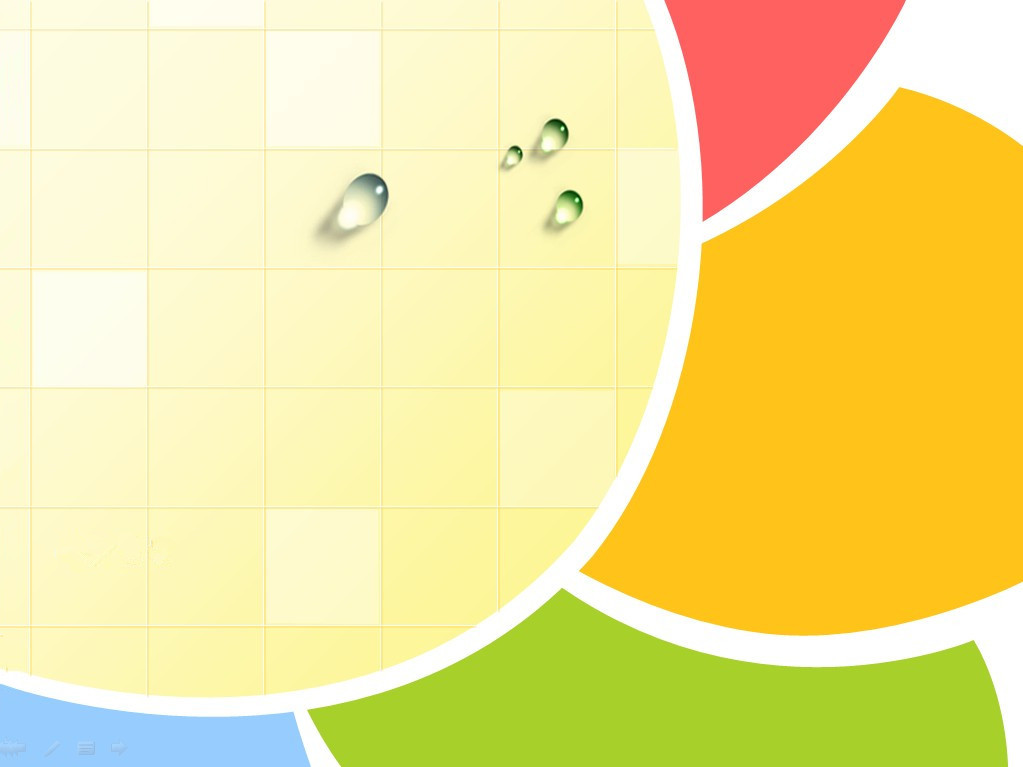 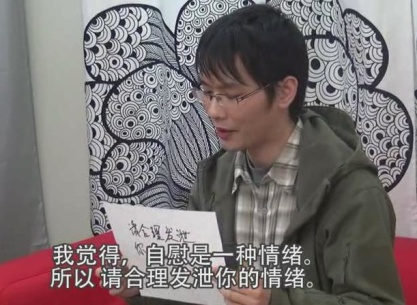 Feedback from participants and followers
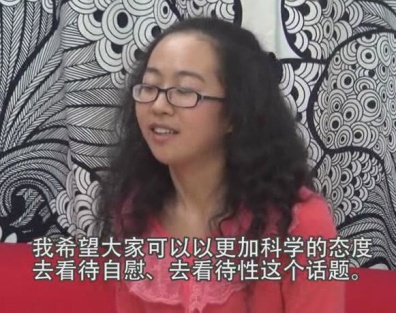 Online: Weibo “masturbation research group”
Offline
Workshops
Focus groups
Individual interview
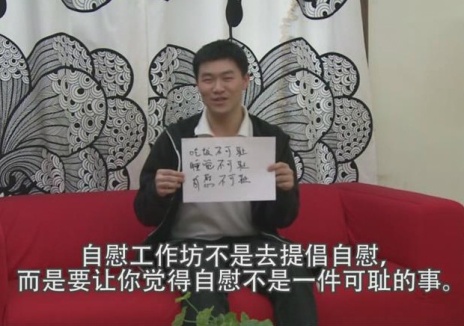 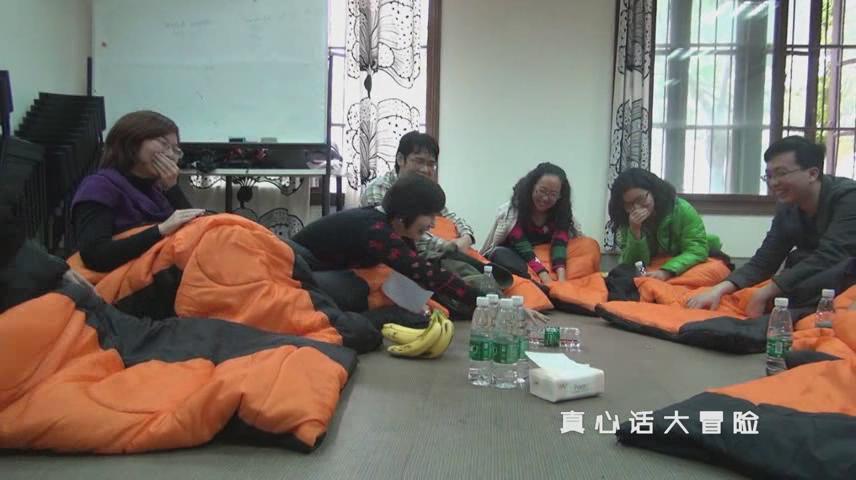 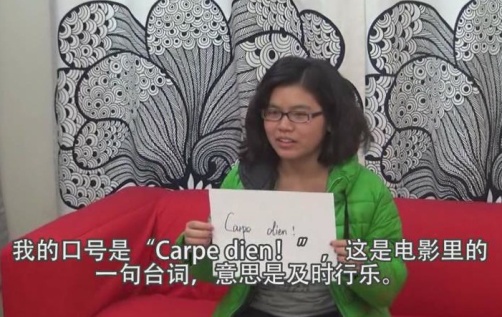 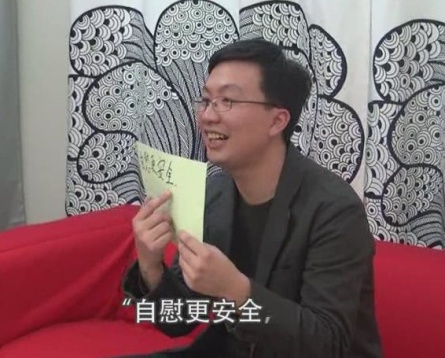 What if we just talk…..
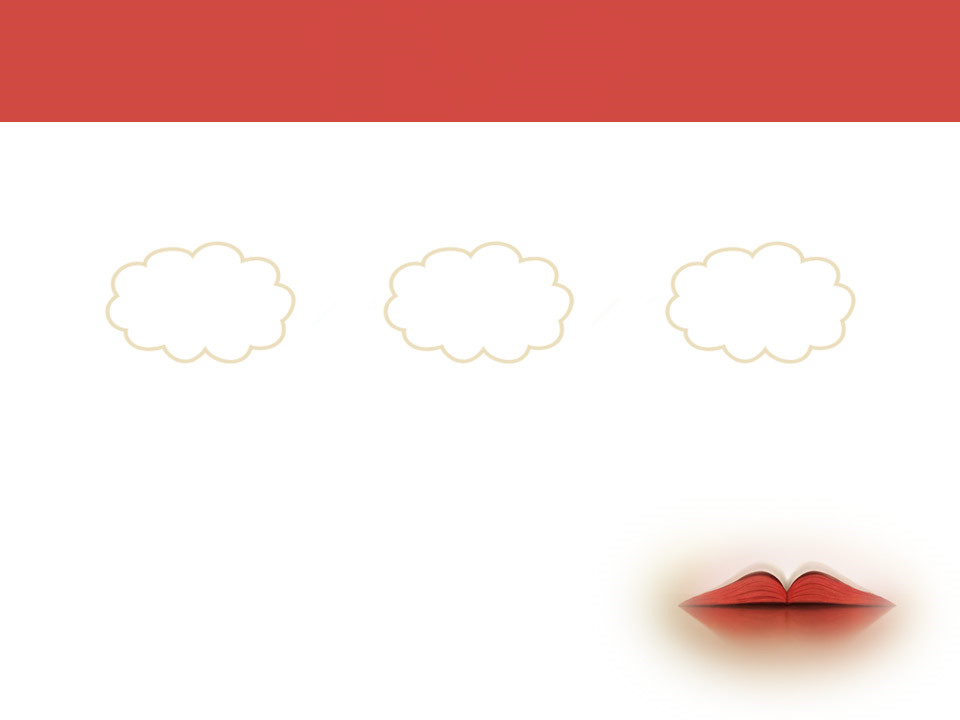 Sexual Scripts
“Frequency, 
frequency,
frequency”
“one drop of semen
=10 drops of blood”
“only men do it”
Desires on its own no consideration on relationships or  reproduction?
A sign of sexual dissatisfaction?
Use up sexual energy and less left for partners or life?
Double standard?
What we have found
Sexual drives and sexual pleasure;
Body positivity and self-love;
New forms of sexual subjectivity within pornographic cultures, especially LGBT cultures;
New level of intimacy.
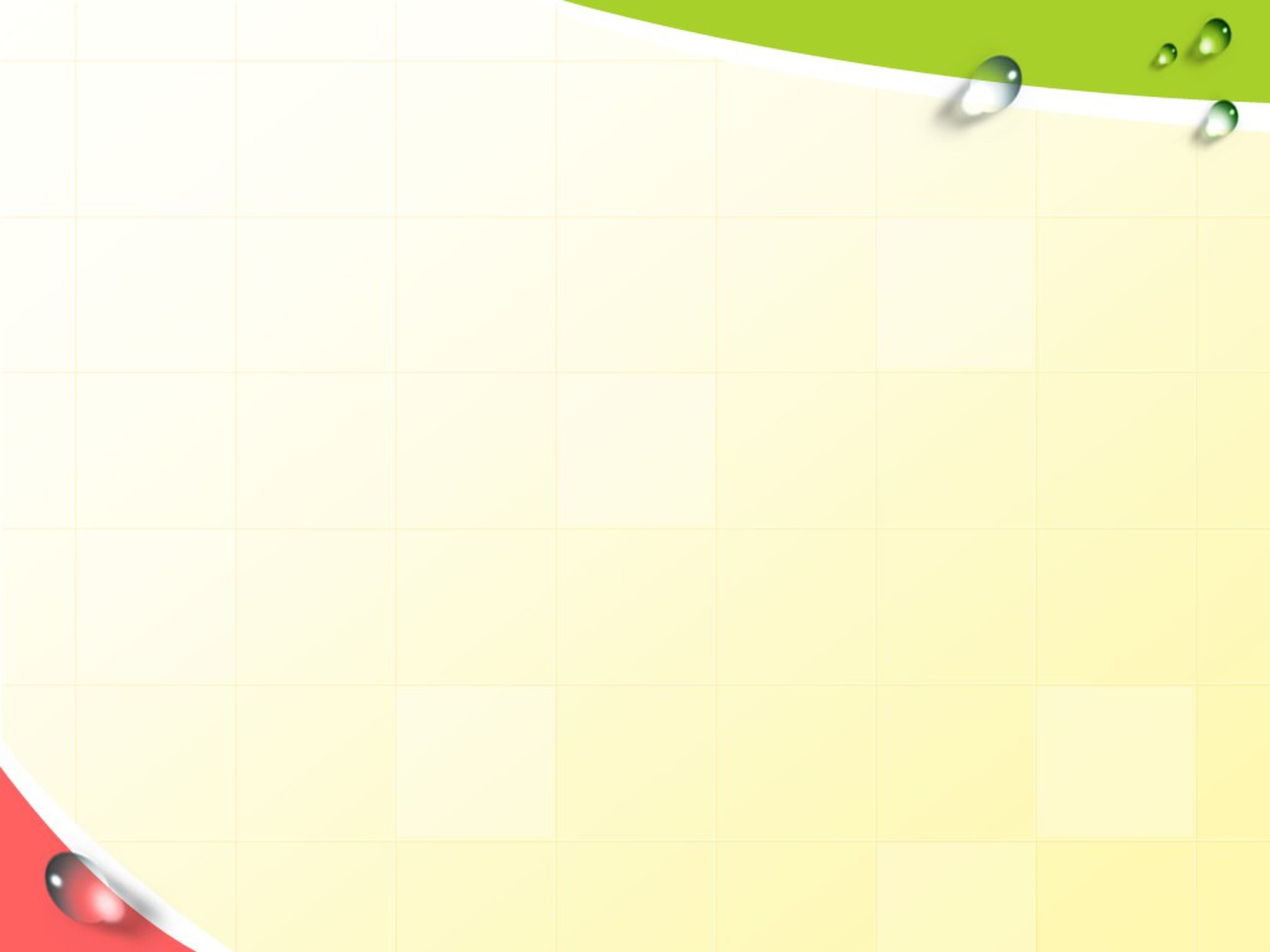 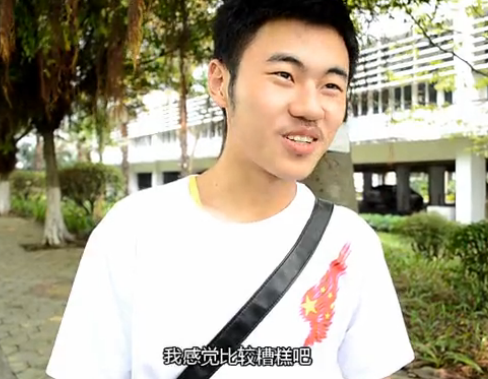 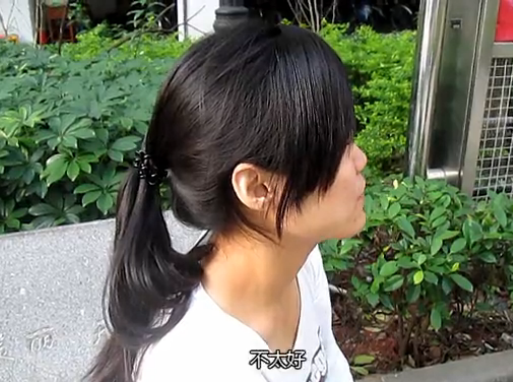 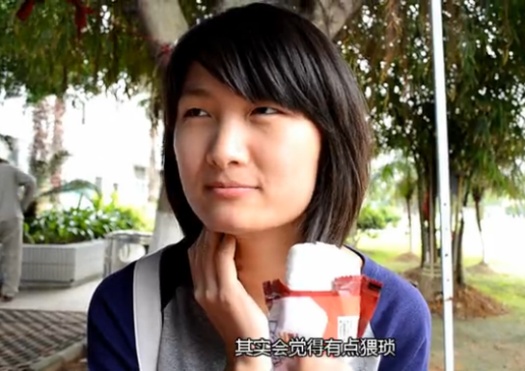 Femininity, masculinity, relationships, sexual pleasure, body image, gender, double standard, love, marriage, self development
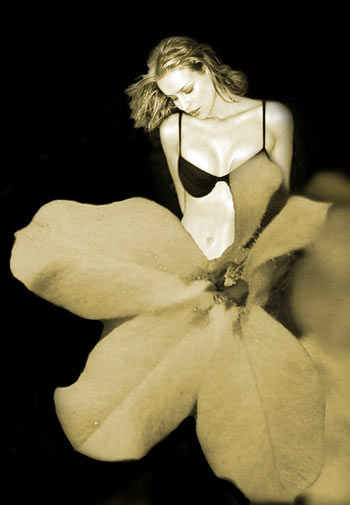 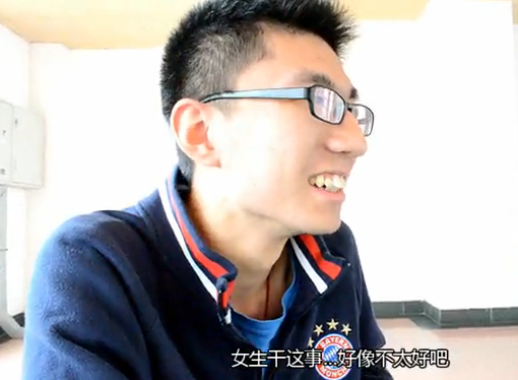 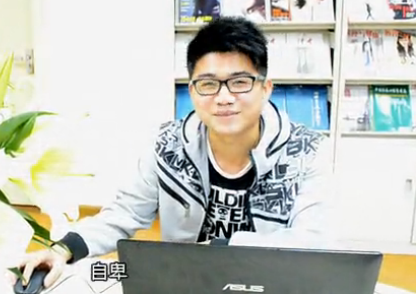 Thank  you
感 谢 聆 听